МКВСОУ ВСОШ города Аши
Фоторепортаж
2013 год
Кабинет физики (№ 6)
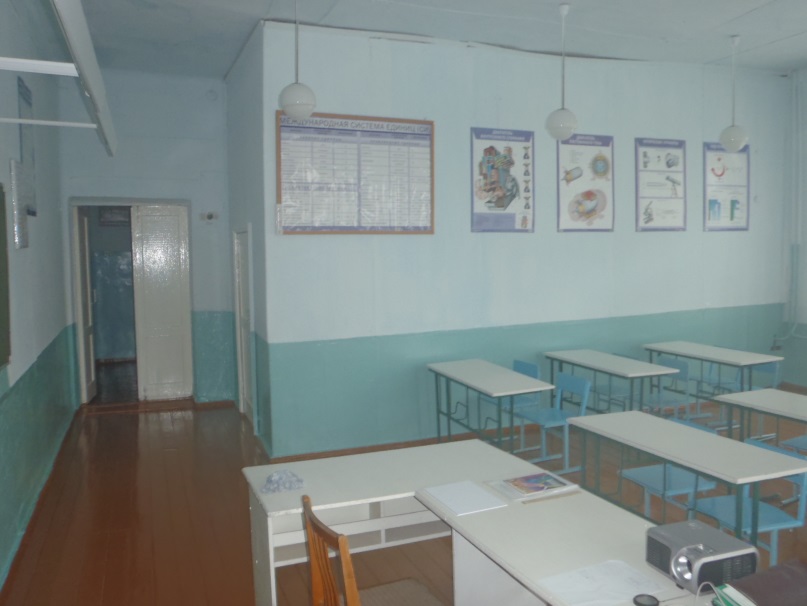 Покраска панелей и пола;
установка дополнительного освещения над классной доской
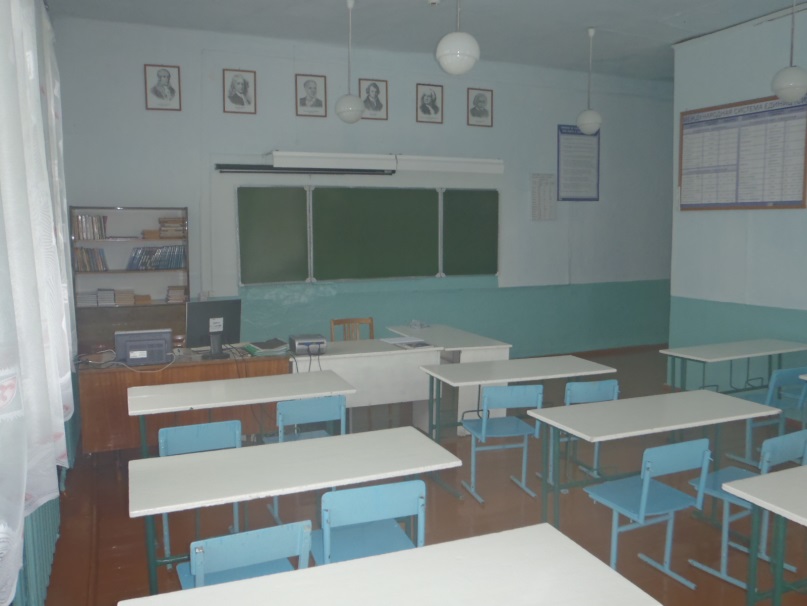 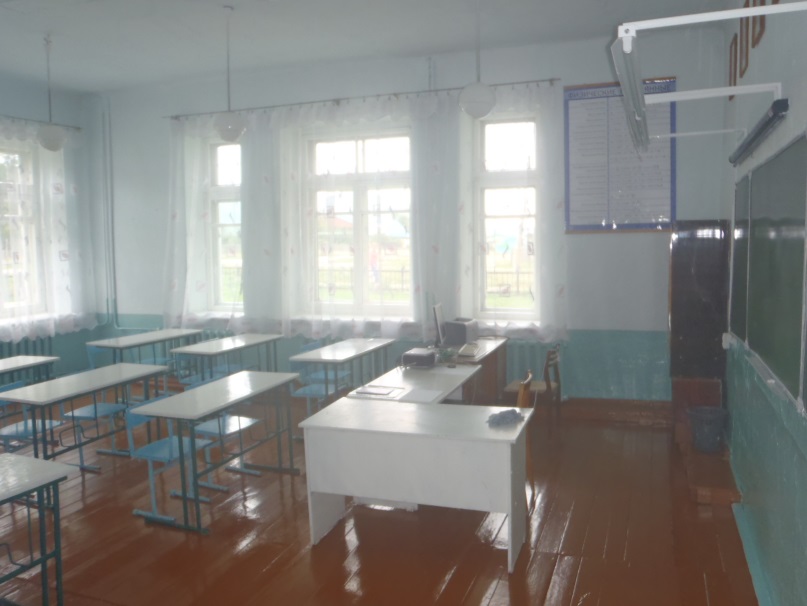 Питьевой фонтанчик 
на 1 этаже
Информационный стенд
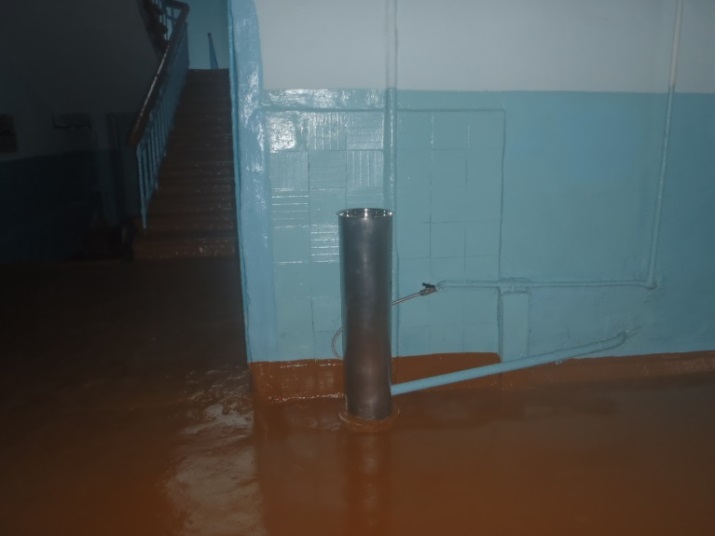 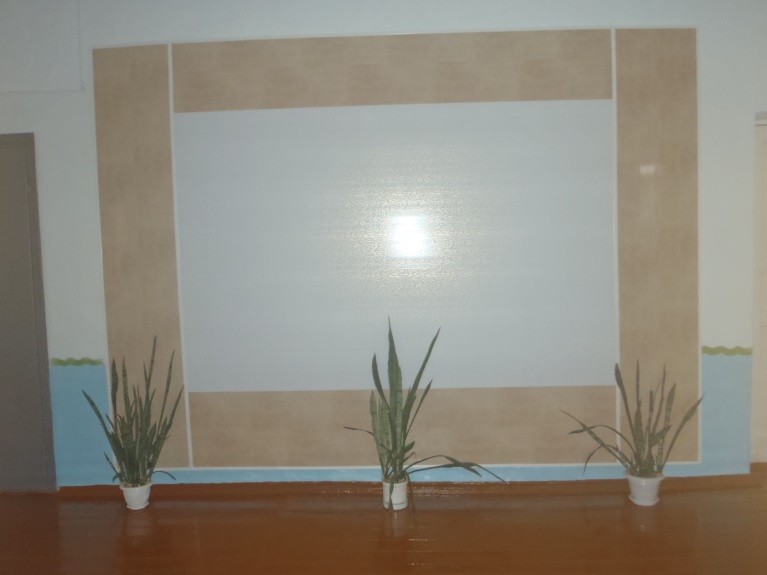 Питьевой фонтанчик на 2 этаже
Стенд возле музея
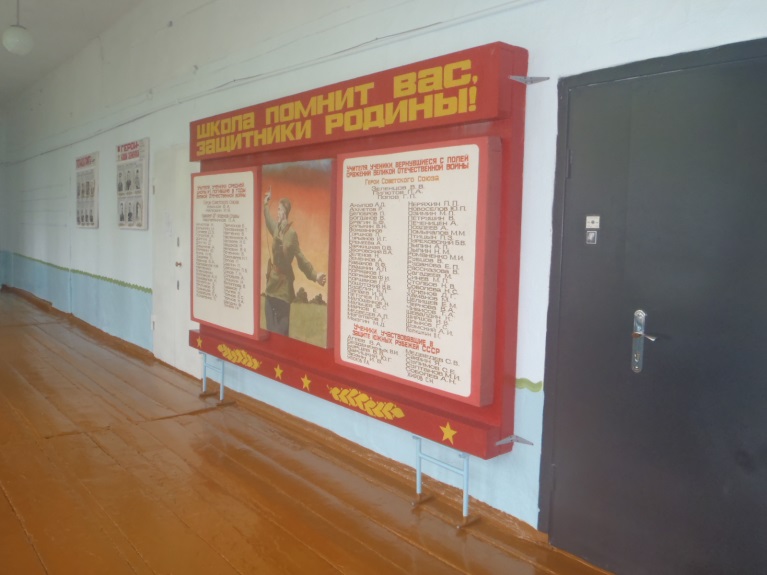 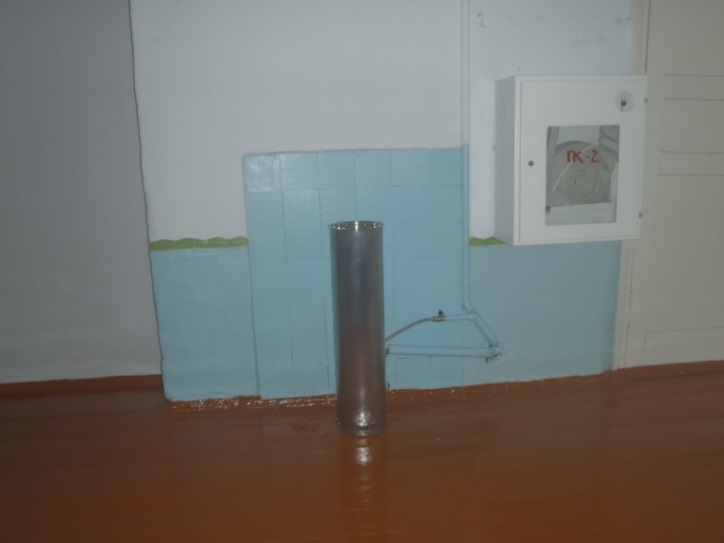 Кабинет русского языка и 
литературы (№ 29)
                             Было                                                                      Стало
Покраска стен, панелей, пола;
монтаж дополнительного освещения над классной доской; 
размещение наглядных пособий
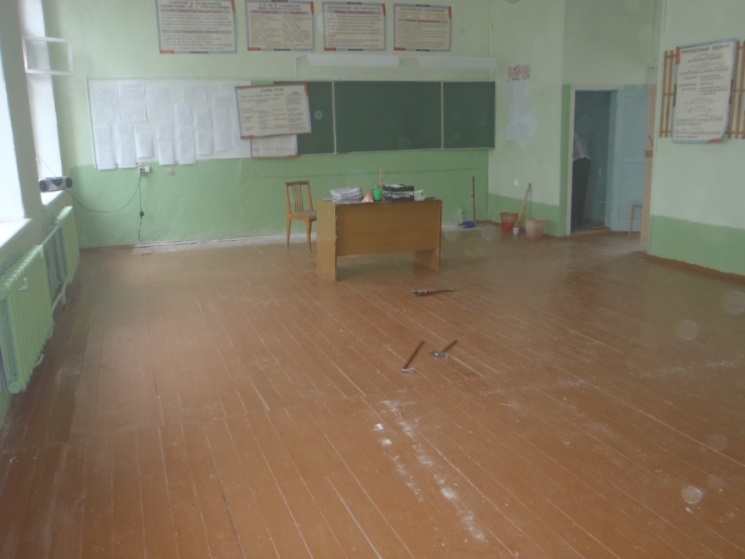 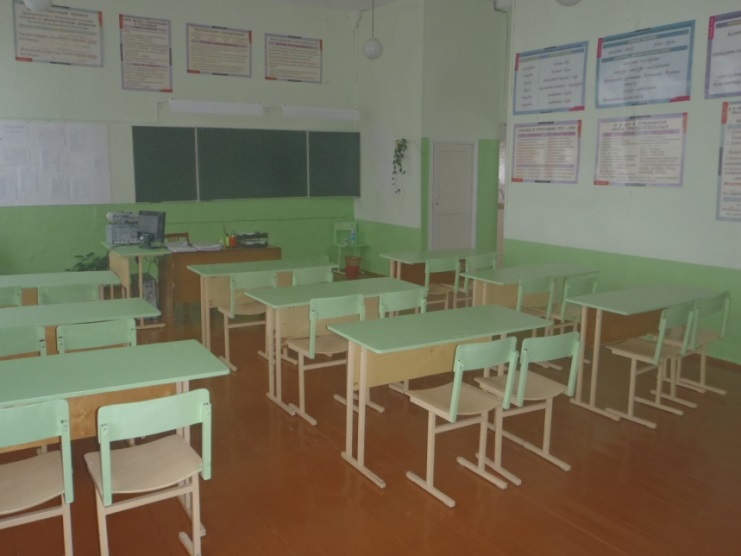 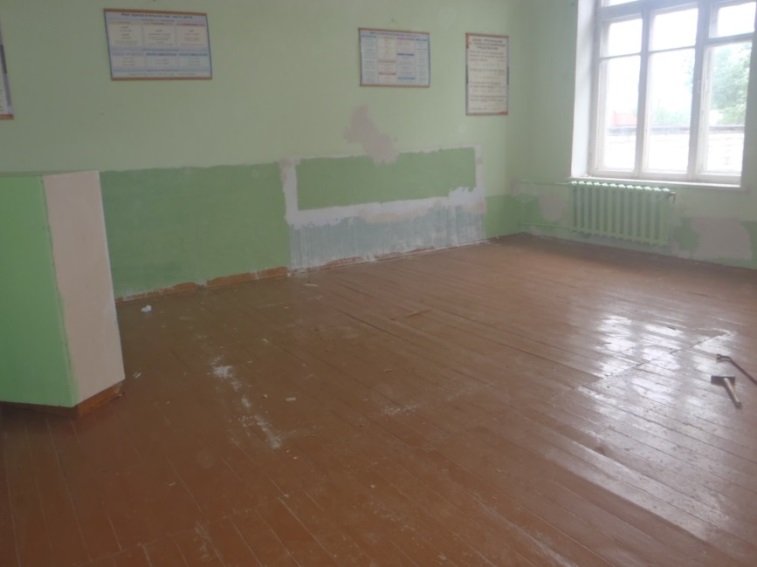 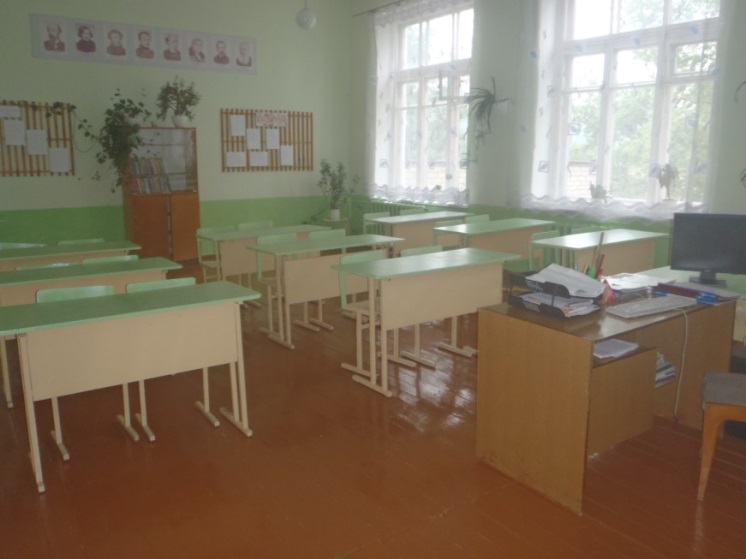 Кабинет истории
(№ 32)
                             Было                                                                      Стало
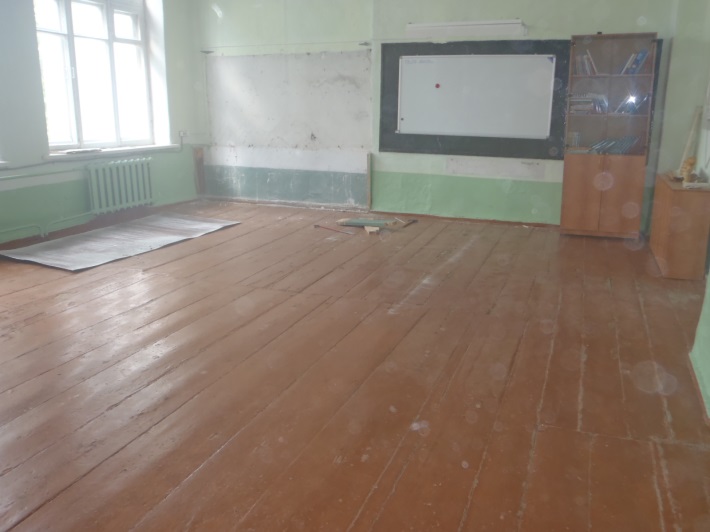 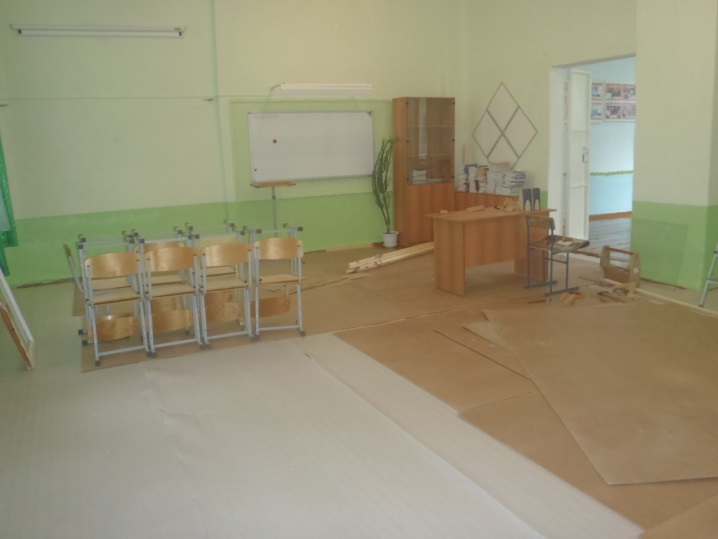 Покраска стен, панелей;
Покрытие пола листами ДВП и покраска;
монтаж дополнительного освещения над классной доской; 
размещение наглядных пособий;
ремонт лаборантской;
приобретение штор.
Кабинет географии
(№ 33)
                             Было                                                                      Стало
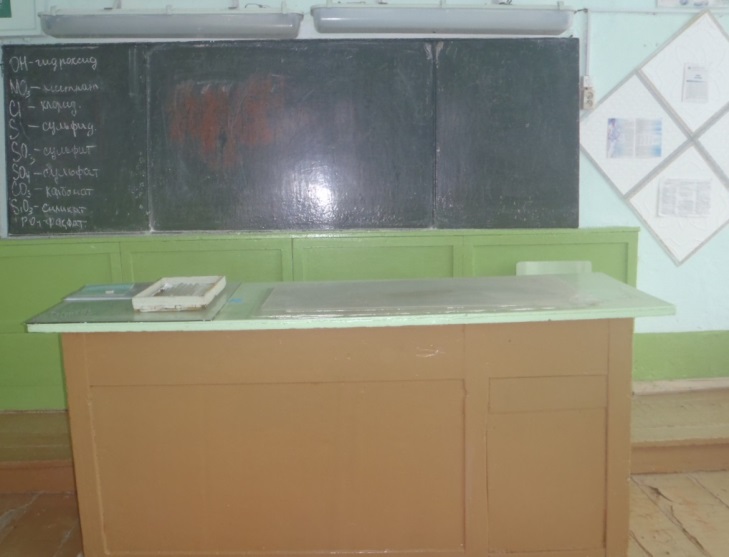 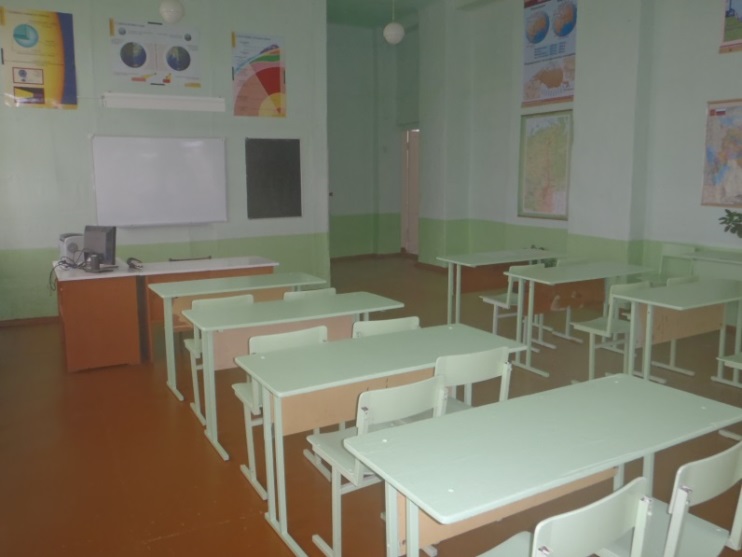 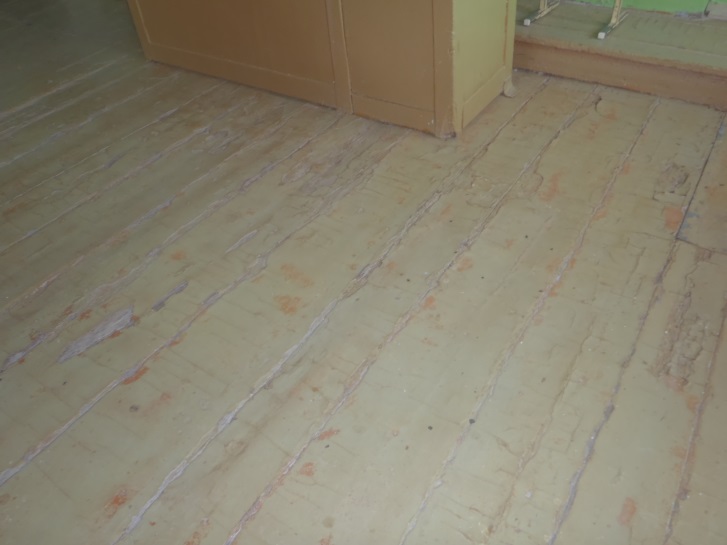 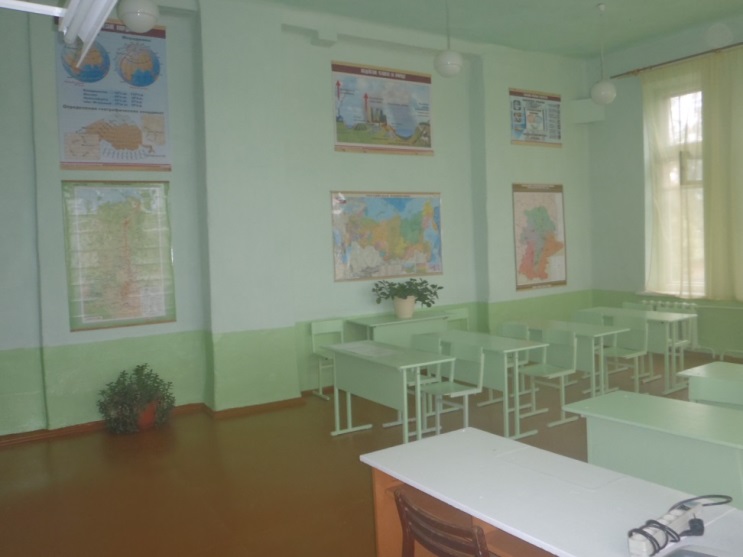 Актовый зал
(№ 34)
                             Было                                                                      Стало
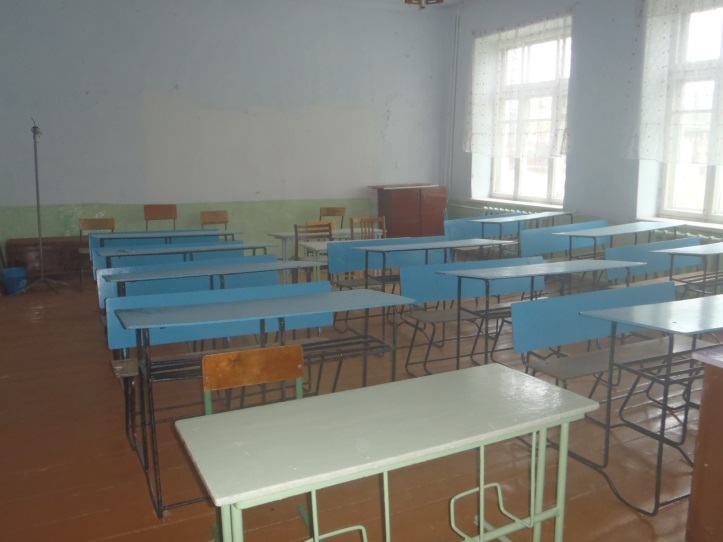 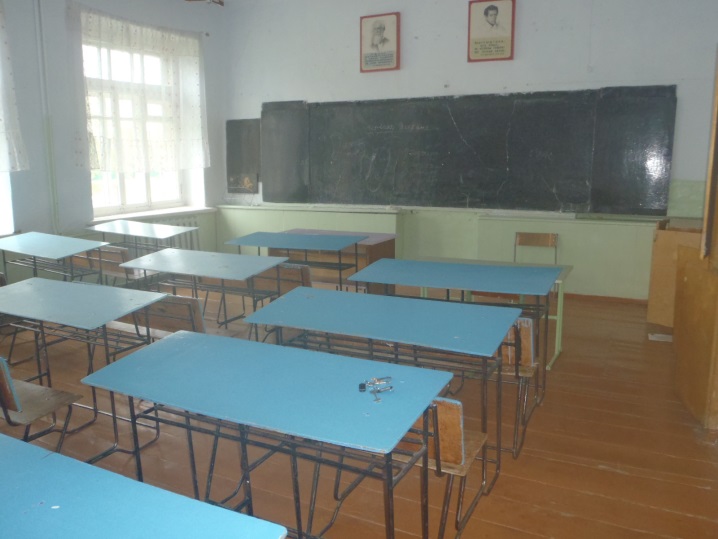